Layout di Even e Even (1)
Layout presentato da Even e Even [’00], basato sulla nozione di Layered Cross Product
Def. Un grafo livellato con l+1 livelli G=(V0, V1, …, Vl, E) consiste di l+1 livelli di nodi; Vi è l’insieme (non vuoto) di nodi di livello i; E è l’insieme degli archi: ogni arco (u,v) connette due nodi di livelli adiacenti, cioè, se u è al livello i allora v è al livello i+1.
26
Layout di Even e Even (2)
Def. [Even & Litman ’92] Il Layered Cross Product (LCP) di due grafi livellati di l+1 livelli, G1=(V01, V11, …, Vl1, E1) e G2=(V02, V12, …, Vl2, E2), è un grafo livellato con l+1 livelli G=(V0, V1, …, Vl, E) tale che:
per ogni i=0, …, l, Vi = Vi1Vi2 (ogni livello è il prodotto cartesiano dei livelli dei grafi fattore);
esiste un arco (u,v) che connette i nodi (u1,u2) e (v1,v2) se e solo se  (u1,v1) ed  (u2,v2)  sono archi dei grafi fattori.
(a,1)
(a,2)
2
a
1
27
(c,3)
(b,3)
c
b
3
(d,4)
d
4
Layout di Even e Even (3)
Even e Litman hanno dimo-strato che molte topologie di interconnessione ben note  sono il risultato del prodotto di semplici grafi livellati come gli alberi. 
	In particolare, la butterfly è il LCP di due alberi binari completi uno con la radice posta in alto, l’altro con la radice posta in basso.
Esempi di LCP
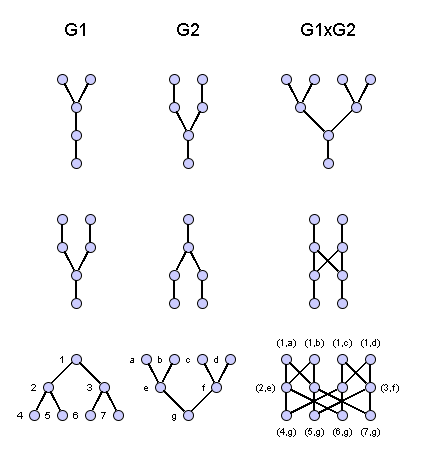 28
Layout di Even e Even (4)
Metodo di proiezione:
Siano G1 e G2 due grafi livellati di l+1 livelli e sia G il loro LCP. Un disegno bidimensionale di G si ottiene nel modo seguente:
29
Layout di Even e Even (5)
Metodo di proiezione (segue):
Considera lo spazio cartesiano xyz;
Disegna sul piano xy il grafo G1 e sul piano  yz il grafo G2 in modo tale che la coordinata y di ogni nodo di livello i sia uguale a i, le altre coordinate siano interi;
…
30
Layout di Even e Even (6)
Metodo di proiezione (segue):
… Costruisci un disegno 3D di G come segue: se uVi1 è disegnato alle coordinate (xu, i, 0) e vVi2 è disegnato alle coordinate (0, i, zv), allora le coordinate del nodo (u,v) sono (xu, i, zv), cioè i nodi di G sono i punti di intersezione delle rette perpendicolari al piano xy passanti per i nodi di G1 e delle rette perpendicolari al piano yz passanti per i nodi di G2.
Il disegno 2D di G si ottiene 
	proiettando il disegno 3D sul 
	piano xz
31
Layout di Even e Even (7)
Oss. Si può evitare di passare per la rappresentazione 3D, infatti i nodi del LCP coincidono con le intersezioni dei prolungamenti sul piano xz delle proiezioni dei nodi di livello i di G1 sull’asse x e dei nodi di livello i di G2 sull’asse z per i=0,…,l
32
Layout di Even e Even (8)
Il metodo di proiezione può produrre rappre-sentazioni che non rispettano i vincoli dettati dal layout di topologie, ad esempio il disegno costruito pur essendo su griglia non è ortogonale.
Analizziamo i diversi tipi di archi risultanti dall’LCP; ciò ci permetterà di imporre le condizioni necessarie e sufficienti affinché il metodo di proiezione produca archi che corrono lungo le linee della griglia, nodi mappati in punti distinti della griglia e archi che non si sovrappongono.
33
Layout di Even e Even (9)
Ci sono quattro tipi di archi nel grafo prodotto G:
il prodotto di due archi obliqui dà come risultato un arco obliquo;
il prodotto di un arco verticale ed uno obliquo dà come risultato un arco verticale;
il prodotto di un arco obliquo ed uno verticale dà come risultato un arco orizzontale;
il prodotto di due archi vertica-
	li mappa due nodi distinti 
	in uno stesso punto della griglia.
34
Layout di Even e Even (10)
Per ottenere un layout ammissibile tramite il metodo di proiezione bisogna imporre che non ci siano archi generati dal prodotto di due archi obliqui o di due archi verticali. Più precisamente, possiamo formalizzare al modo seguente:
1. Il metodo di proiezione genera un layout di G i cui archi giacciono su linee della griglia se e solo se i disegni di G1 e G2 soddisfano la seguente condizione: per ciascun arco di G, esattamente uno dei suoi fattori è obliquo.
Questa affermazione previene anche le sovrapposizioni di nodi nell’ambito di ciascun livello.
35
Layout di Even e Even (11)
E’ necessario imporre anche che nodi di diversi livelli non si sovrappongono. Per fare questo, è sufficiente che sia verificata la seguente affermazione:
2. Il metodo di proiezione genera un layout di G in cui al più un nodo è mappato su ogni punto della griglia se e solo se, per ogni i=0, 1, …, l, gli insiemi {(xu, zv): u Vi1  e v  Vi2} sono disgiunti.
36
Layout di Even e Even (12)
Si considerino ora due archi obliqui (a,b) e (c,d) in G1; i quattro nodi a, b, c, d, hanno coordinate:
nodo a: (xa, i, 0); 
nodo b: (xb, i+1, 0); 
nodo c: (xc, j, 0); 
nodo d: (xd, j+1, 0).
I due archi si dicono consistenti se e solo se gli intervalli aperti (xa, xb) e (xc, xd) sono disgiunti.
37
Layout di Even e Even (13)
3. Il metodo di proiezione genera un layout di G in cui nessun arco di griglia viene usato due volte se e solo se per ogni coppia di archi inconsistenti in G1 (G2):
i due archi non sono sullo stesso livello e
sui due livelli su cui si trovano non esistono due archi co-lineari in G2 (G1)
38
Layout di Even e Even (14)
Affinché il metodo di proiezione produca un layout ammissibile del grafo G dobbiamo quindi disegnare i due grafi fattori in modo che siano rispettate le tre affermazioni enunciate.
Vediamole una per una:
  1. Il metodo di proiezione genera un layout di G i cui archi giacciono su linee della griglia se e solo se i disegni di G1 e G2 soddisfano la seguente condizione: per ciascun arco di G, esattamente uno dei suoi fattori è obliquo.
39
Layout di Even e Even (15)
Introduciamo nel disegno dei due grafi fattori dei nodi e degli archi fittizi in modo tale che:
ogni arco sia spezzato in due archi uno obliquo e uno verticale;
nel disegno di G1 gli archi obliqui siano nei livelli dispari e quelli verticali nei livelli pari;
nel disegno di G2  gli archi obliqui siano nei livelli pari e quelli verticali nei livelli dispari.
40
Layout di Even e Even (16)
In questo modo viene simulata la creazione delle svolte.
41
Layout di Even e Even (17)
2. Il metodo di proiezione genera un layout di G in cui al più un nodo è mappato su ogni punto della griglia se e solo se, per ogni i=0, 1, …, l, gli insiemi {(xu, zv): u Vi1  e v  Vi2} sono disgiunti. 
Bisogna fare in modo che non ci siano due nodi, esclusi gli estremi di un arco verticale, nel disegno di ciascun fattore, che condividano la stessa coordinata; questo è sempre possibile allargando opportunamente il disegno.
42
Layout di Even e Even (18)
3. Il metodo di proiezione genera un layout di G in cui nessun arco di griglia viene usato due volte se e solo se per ogni coppia di archi inconsistenti in G1 (G2):
i due archi non sono sullo stesso livello e
sui due livelli su cui si trovano non esistono due archi co-lineari in G2 (G1)
Molto difficile in caso di grafi qualsiasi (collo di bottiglia di questo metodo). Nel caso della butterfly comunque, questo può essere fatto.
43
Layout di Even e Even (19)
44
Layout di Even e Even (20)
Otteniamo il layout della n-butterfly come prodotto di due alberi binari completi di n+1 livelli, uno con la radice sul primo livello e l’altro con la radice sull’ultimo livello come segue:
nel disegno dell’albero binario, aggiungere i nodi fittizi ed assegnare ad ogni nodo una colonna per evitare collisioni di nodi;
disegnare un albero sul piano xy, l’altro sul piano yz;
(opzionale) costruire il LCP in 3D;
proiettare il LCP sul piano xz.
45
Layout di Even e Even (21)
Il layout così ottenuto ha le seguenti proprietà:
è simmetrico;
ha altezza H=2(N-1);
ha ampiezza W=2(N-1);
ha area 4N2+o(N2);
i nodi di input e output non sono sui bordi (proprietà negativa…) 
tutti gli archi di ciascun livello hanno la stessa lunghezza
46
Raffronto delle tecniche
WISE - PRO:
area relativamente bassa 
“sembrare” una butterfly
nodi di input/ output sul bordo
WISE - CONTRO:
knok-knees 
griglia “slanted”
EVEN & EVEN - PRO:
elimina i difetti
EVEN & EVEN - CONTRO:
aumenta l’area
pone i nodi di input/output all’interno del disegno
47
Altri Risultati (1)
Nell’ottica di ottimizzare al meglio l’area, sono stati proposti altri latyouts della butterfly:
Dinitz [’98] dimostra che il layout di Even ed Even può essere migliorato, con degli aggiustamenti locali in modo da avere un’area pari a 11/6 N2+o(N2)
Successivamente, Avior et al. [’98]  dimostrano che un layout con rettangolo circoscritto a lati paralleli agli assi cartesiani non può avere area minore di N2 + o(N2) e forniscono un algoritmo che produce un layout di area ottima
48
Altri Risultati (2)
Dinitz et al. [’99] dimostrano infine che, se si accetta che il layout possa avere rettangolo circoscritto con i lati non necessariamente paralleli agli assi (cioè ‘slanted’), allora area 1/2 N2+o(N2) è necessaria e sufficiente

Questi lavori chiudono la problematica del layout di area ottima della Butterfly.
49